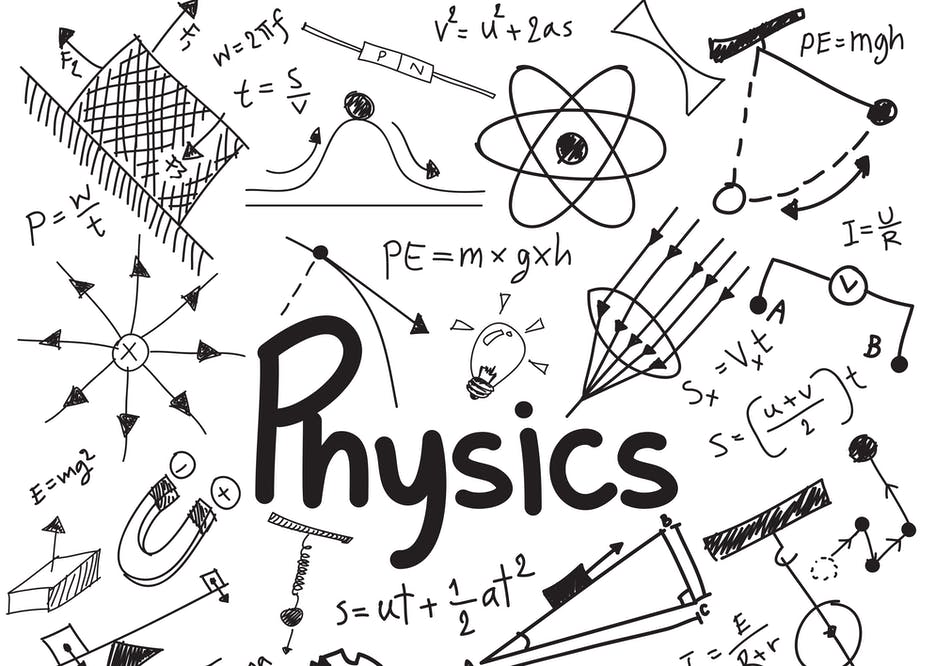 Reminder…
Διαλέξεις
Προαιρετική παρουσία!

Είστε εδώ γιατί θέλετε να ακούσετε/συμμετέχετε
Δεν υπάρχουν απουσίες
Υπάρχει σεβασμός στους συναδέλφους σας και στην εκπαιδευτική διαδικασία

Προστατέψτε εσάς και τους συναδέλφους σας: απέχετε από το μάθημα αν δεν είστε/αισθάνεστε καλά
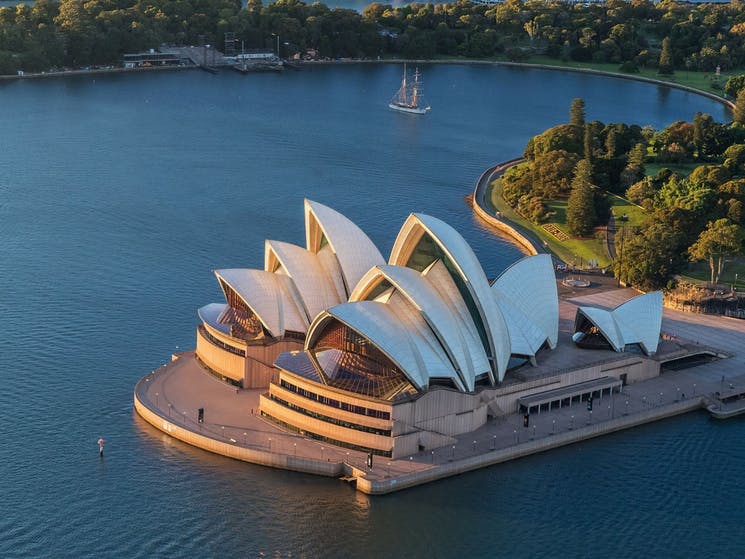 Φυσική για Μηχανικούς
Μηχανική

Μαθηματικό Υπόβαθρο:
Παραγώγιση - ολοκλήρωση
Εικόνα: Η Όπερα του Σίδνεϊ είναι πολυχώρος τεχνών θεάματος στο Σίδνεϊ της Αυστραλίας, ένα από τα πιο διασημότερα κτίρια του 20ού αιώνα και αποτελεί έναν από τους σημαντικότερους χώρους άσκησης τεχνών στον κόσμο. Σχεδιάστηκε από τον Δανό αρχιτέκτονα Γιερν Ούντσον και εγκαινιάστηκε επισήμως τις 20 Οκτωβρίου 1973. Στη σχεδίασή του χρειάστηκαν πολλές διαφορικές εξισώσεις, δηλ. εξισώσεις που περιλαμβάνουν παραγώγους πολλών μεταβλητών.
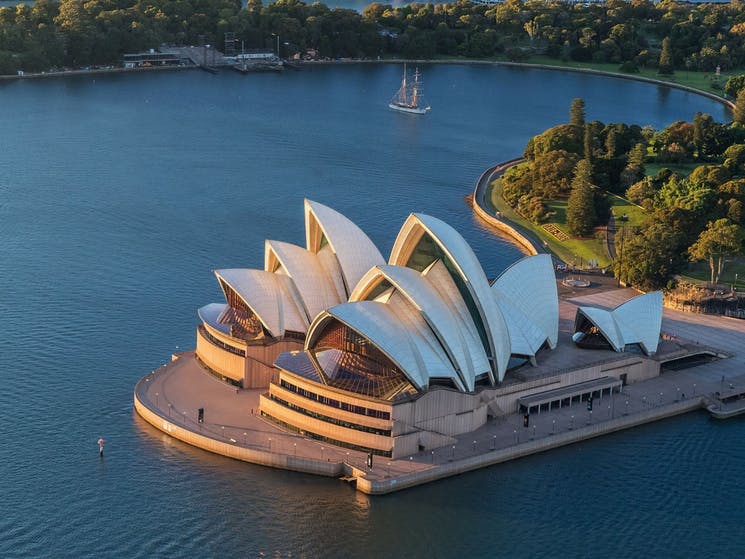 Φυσική για Μηχανικούς
Μηχανική

Μαθηματικό Υπόβαθρο:
Παραγώγιση - ολοκλήρωση
Εικόνα: Η Όπερα του Σίδνεϊ είναι πολυχώρος τεχνών θεάματος στο Σίδνεϊ της Αυστραλίας, ένα από τα πιο διασημότερα κτίρια του 20ού αιώνα και αποτελεί έναν από τους σημαντικότερους χώρους άσκησης τεχνών στον κόσμο. Σχεδιάστηκε από τον Δανό αρχιτέκτονα Γιερν Ούντσον και εγκαινιάστηκε επισήμως τις 20 Οκτωβρίου 1973. Στη σχεδίασή του χρειάστηκαν πολλές διαφορικές εξισώσεις, δηλ. εξισώσεις που περιλαμβάνουν παραγώγους πολλών μεταβλητών.
Παράγωγος
Παράγωγος
Ολοκλήρωμα
Ολοκλήρωμα
Ολοκλήρωμα
Ολοκλήρωμα
Ολοκλήρωμα
Ολοκλήρωμα
Ολοκλήρωμα
Ολοκλήρωμα
Ολοκλήρωμα
Τέλος Διάλεξης